USED OIL RECYCLING
Did you know that used motor oil never wears out?  It just gets dirty and can be recycled, cleaned, and used again.  Recycling used motor oil conserves a natural resource (oil) and is good for the environment too!

Why should I recycle used oil?
Motor oil poured onto the ground or into storm drains, or tossed into trash cans (even in a sealed container) can contaminate the soil, groundwater, streams and rivers (and it’s illegal).  Used oil from one oil change can contaminate 1 million gallons of fresh water – a years supply for 50 people!  When you take your used oil to a certified center for recycling, you are protecting the environment and conserving a valuable resource
How can I recycle used motor oil?
Used Oil Recycling
Drop Off Locations
Drain your vehicle used oil into a clean , reusable, sealable plastic container.  Clean up any spills with cat litter or saw dust – not water.  Never mix anything  - water, dirt, gasoline, antifreeze – with oil.

Take up to 5 galloons of used oil and oil filters to one of the recycling locations listed.  Take oiled sawdust or cat litter to an authorized household hazardous waste collection facility.
Kings Waste & Recycling Authority
7803 Hanford-Armona Rd., Hanford
559-583-8829
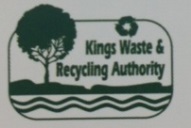